BEST PRACTICE FOR COMMUNICATION
In partnership with:
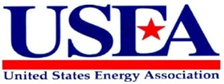 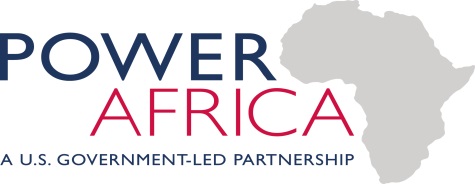 JOHN TAYLOR, FIELDSTONE, JOHANNESBURG
ARUSHA WORKSHOP, OCTOBER 2019
7/8/2020
ENVIRONMENT OFFICERS CONFERENCE
1
[Speaker Notes: Habari za asubuhi!
My name is Sarah Lawson and I’m on the energy team of USAID/Washington]
Fieldstone involvement in African renewable tenders
Perspectives on communication
Trends across the continent
Trends across the continent
Trends across the continent
No renewable energy procurement process has been perfect but lessons can be extracted from other processes
Elements of best practice
Principles are extracted from our view of what has worked in processes across Africa

Not a one-size fits all approach but intended to act as a description of ideas which assist in realising stakeholder objectives
Ownership of the process
Key is to have a group which is empowered by all Government stakeholders to run the procurement programme and has an explicit mandate and authority to 
Coordinate the activities of all Government stakeholders to the process
Provide a single source of access to project developers and Government stakeholders alike
Can be funded by the programme if there is sufficient volume (fees e.g. SA) otherwise look to DFIs and agencies
Ideal: dedicated, separated and empowered team
As far as possible provide additional capacity to this team through the use of experienced advisers (legal, technical, financial and environmental) 
Disintermediate misunderstandings – avoid direct conflict between procuring agency and market participants
Provide meaningful and material answers to market queries
Use external procurement agent? Scaling Solar
Use experienced advisers
to build capacity
Taking ownership means
Limiting conflicting messages being sent out to stakeholders
Providing comfort and assurance to the market that there is a dedicated party or parties which can take responsibility for resolving blockages in the process
In setting up procurement programmes it should be clearly set out who is in charge of the process as well as what capacity they have to enforce the programme objectives
Planning
3 stages: pre-bid launch, during bid, closing period and beyond

Pre-bid: Before launching the process

Key principle: make sure process is bankable before launch

Retain high quality advisers who can assist with:
Delivering a bankable approach
Identifying points of interaction to consult with the power market
Providing meaningful and material answers to queries

Consult widely, develop risk allocation matrix and key documents

Present prospective programme and key principles to the market informally
Prospective lenders
Developers
Government stakeholders

Revise approach and documents based on market feedback to ensure buy in at formal launch
Planning
Bid period

Tender documentation
Publicly available or paid for? 

One stage bids? two stage?
Depends on how clear procurement parameters are

Bidders conference – very useful approach to allowing parties to air questions publicly 
Success depends on being able to provide material answers to questions
Also allows for other stakeholders to appreciate the aims processes of the programme

Apply a single written channel of communication for queries
Formal written Q&A – central collection of questions, process and provide one set of answers to all participants, may require more than one round
Planning
Bid period (cont)

Bid bonds 
From a communication point of view these communicate the need from the procuring agency for credible bids and deter virtual bidders however if there are doubts about bankability or these are excessive this may
Deter otherwise credible bidders who want to avoid costs of failed process
Misrepresent interest in programme – nature and number of parties
Discourage local sponsor participation in the programme
Encourage bid prospecting

Financial close period
Key is to have regular, continuous and open channels of communication with procuring agency, continue to offer Q&A process and distribute information
Timing
Map out a realistic timeline considering procuring agency’s capacity to transact and the structure of the programme
The market hates delay more than anything else as this drives up costs which may not be recoverable 
Communicate potential process delay risks as part of the initial and ongoing process with the market – allow developers to budget more effectively e.g. if treasury, legislative or board approval is required build this into the initial timeline and communication
Map out a realistic timeline
Differentiate between procurement issues (e.g. government approvals) and project issues
Best programmes have been very lenient in accommodating sponsor delays for good reasons and where there is no absolute threat to close – again using advisers can be beneficial here
So far every process in African power procurement has experienced a delay in reaching financial close
Develop a reasoned response plan for delays in closing
Stick to response times
Offer defined response times for queries and feedback and stick to these
Materiality and availability
Materiality in the context of procurement processes is the idea that the procuring agency should give answers which:
Provide clarity about the process and points of misunderstanding rather than simply directing parties back to what has already been presented or deferring until a later date
Reduce bid and close risk by outlining positions with rigour
Materiality
Availability is the idea that the procuring agency should not be overly rigid in its approachability
While there should ideally be a single point of communication this should be an open channel for queries especially in the financial close stage
Availability
Transparency and consistency
Transparency means that people understand why decisions were made
Principle: provide clear and substantive basis for decisions and structure rather than referring back to policy, precedent or confidentiality
Essential for financing community to back projects
Essential for public trust in the process
Transparency
Consistency means that the communicationprocess is reliable and predictable
Variability in timing of expected communication, especially around key decisions – bid award, PPA IA signing, approvals – can be the death of otherwise good processes
Changes in messaging especially around critical risk allocation issues tends to erode market confidence which at best drives up risk perception and tariffs and at worst kills processes
Consistency
Questions?